Activator
During the holiday season of 1996, a children's toy appeared on Good Morning America. The toy,  produced by Mattel, had sat on the shelves with very little sales until it appeared on the show. After the  toys appearance, its popularity improved and it became the most sought after product of the holiday season. Unfortunately, Mattel did not anticipate the doll’s popularity, only producing 400,000 units, and were not able provide the product in a timely manner  at the store level (over 1,000,000 were in demand).
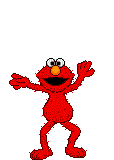 Elmo was sold for as much as $2500 through a classified ad
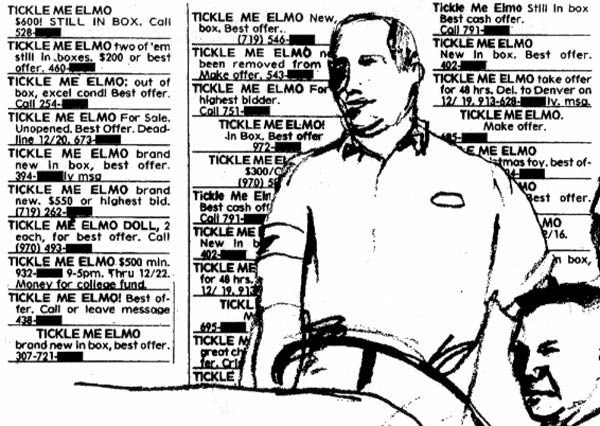 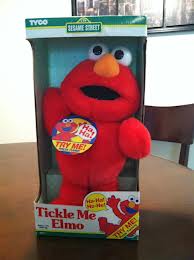 Elmo Videos
Elmo Commercial

Elmo Good Morning America
Fundamental Economic ConceptsScarcity and the Factors of Production
Scarcity - fundamental problem facing all people;  unlimited wants and limited resources to satisfy those wants
The Basic Economic Problem:
Humans' wants and needs are infinite, while the resources needed to satisfy those wants and needs are limited and scarce.
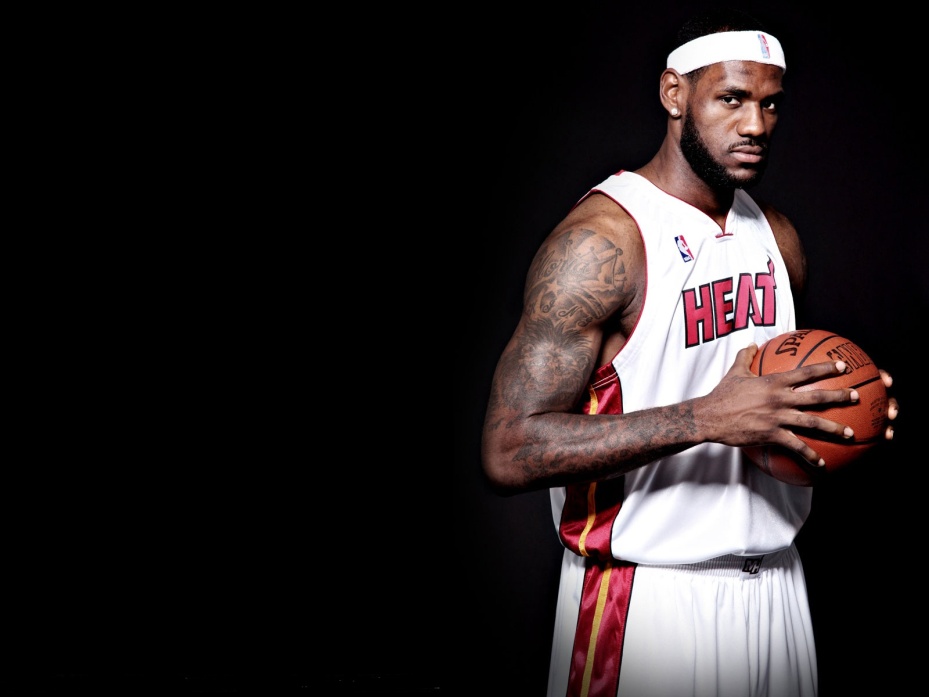 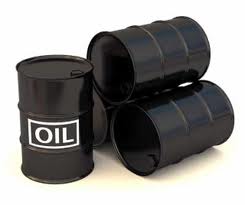 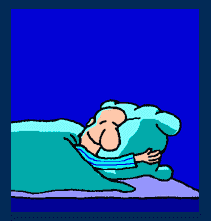 Scarcity
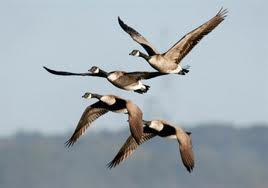 What makes something scarce?
Something is scarce when it is both limited and desirable
e.g. -  Lebron James, oil, time, rest, grass in the winter (north) etc.
Scarcity applies to everyone
Scarcity represents permanent problems that cannot be solved
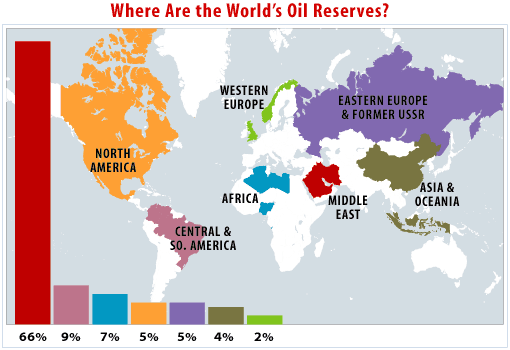 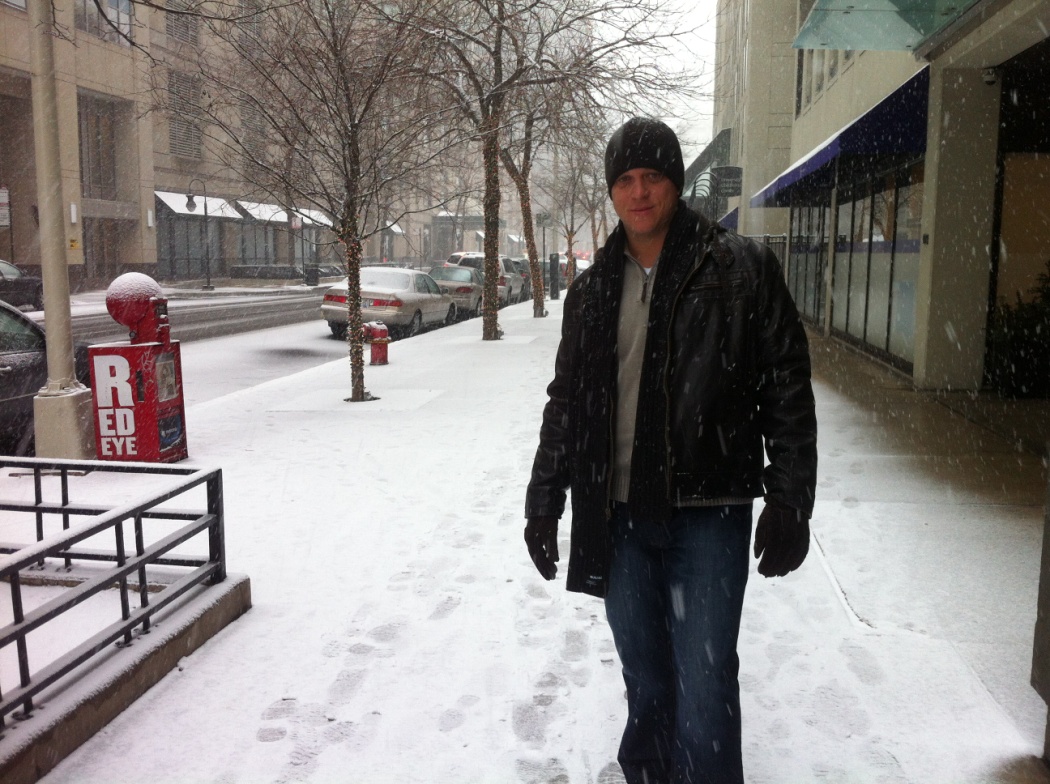 How to allocate (distribute) scarce resourcesWho gets scarce stuff?
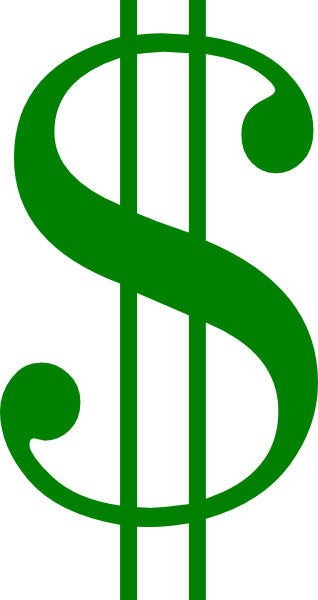 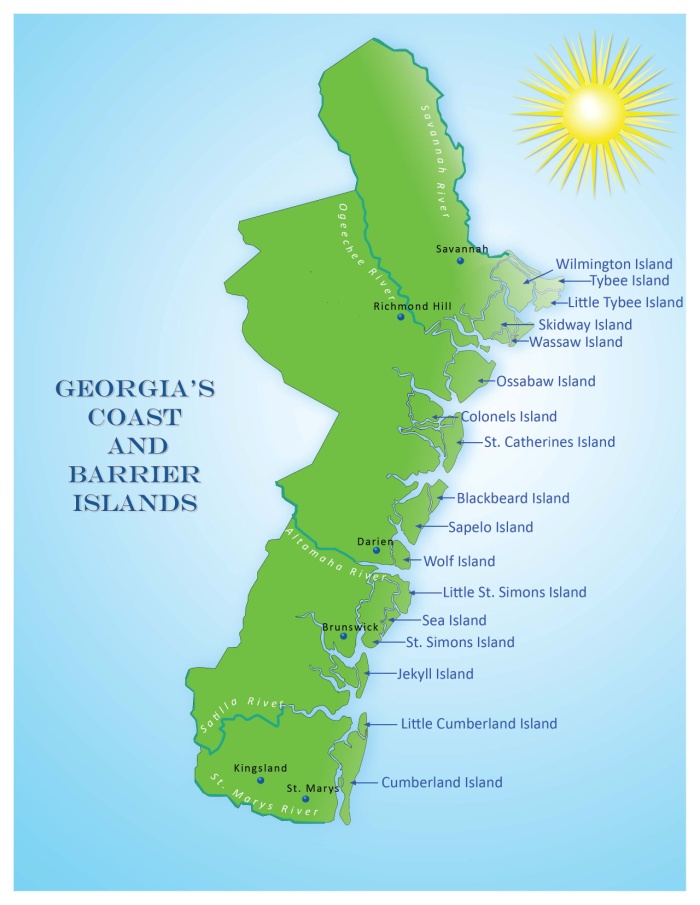 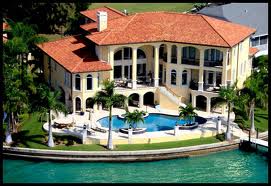 Application Question
List three things that you feel are scarce in your life, what has caused them to become scarce?
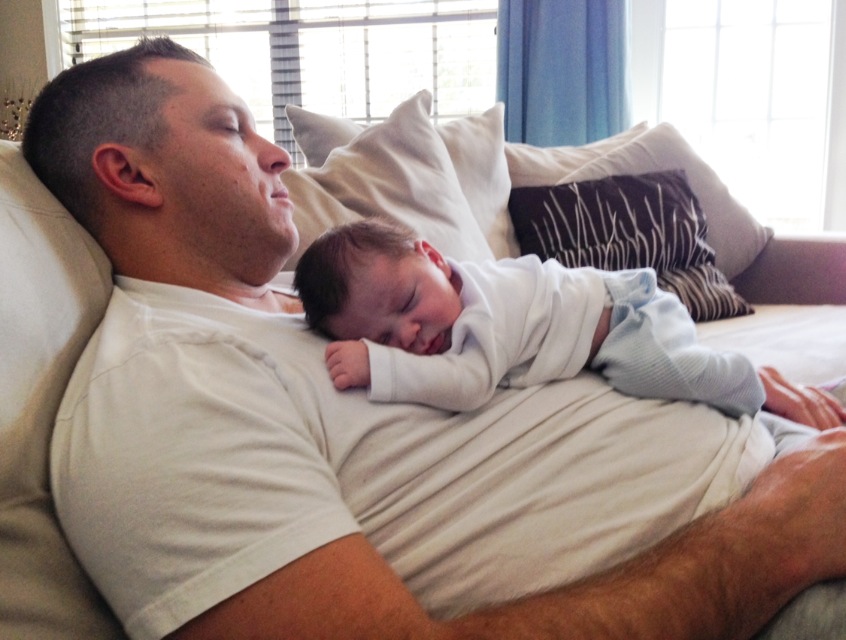 What is Economics?
Economics – the study of choices; how individuals and groups seek to satisfy their wants and needs in light of scarcity
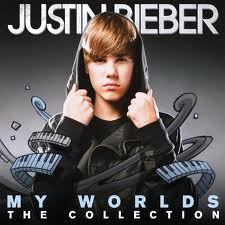 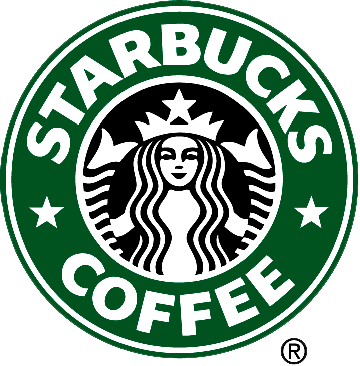 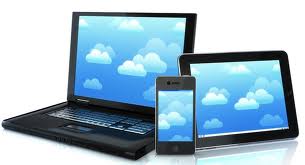 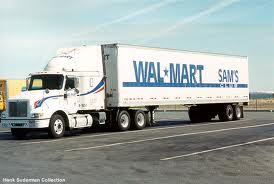 What are the Scarce Resources? Factors of Production
Factors of Production - resources required to produce goods and services
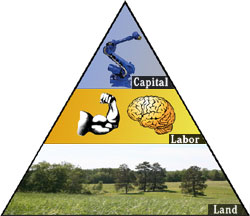 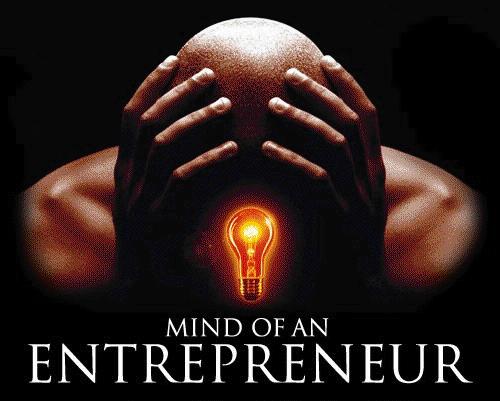 Land
Land – natural resources not created by human effort that are used to produce goods and services
The "gifts of nature". 
Examples: Forests, fish, oil, gas, cattle, etc...
Labor
Labor – time and effort that a person devotes to producing goods and services.
Labor resources are those provided by the body and minds of men and women. 
Examples: doctors, teachers, construction workers, etc...
Capital
Physical Capital – also known as Capital Goods, human made objects used to create other goods and services 
Examples: Machines, phones, computers, equipment
Human Capital – skills, abilities, and specialized talents of people
Examples: College, training, technical school, etc. 
Financial Capital – money, used by businesses to invest in their business
Examples: money
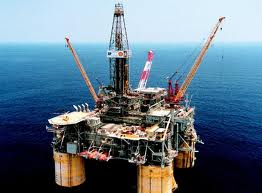 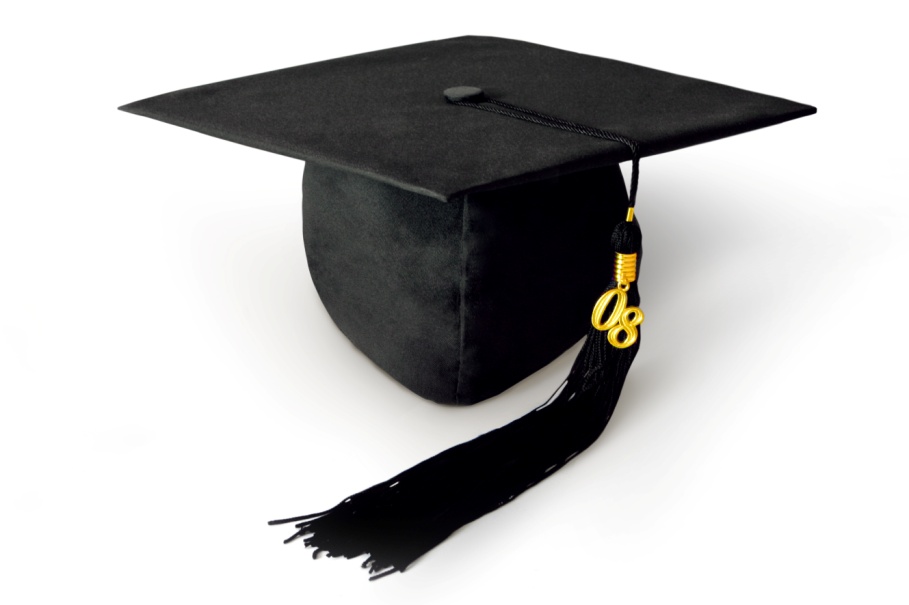 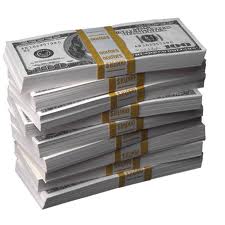 Entrepreneurs
Entrepreneurs –  ambitious business people who organize the factors of production to create new goods and services
Entrepreneurs are the "risk takers" who produce a good or service that they believe will succeed in the marketplace.
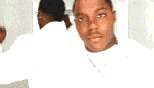 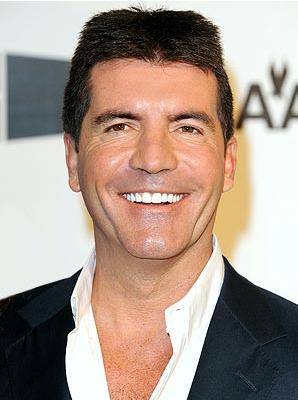 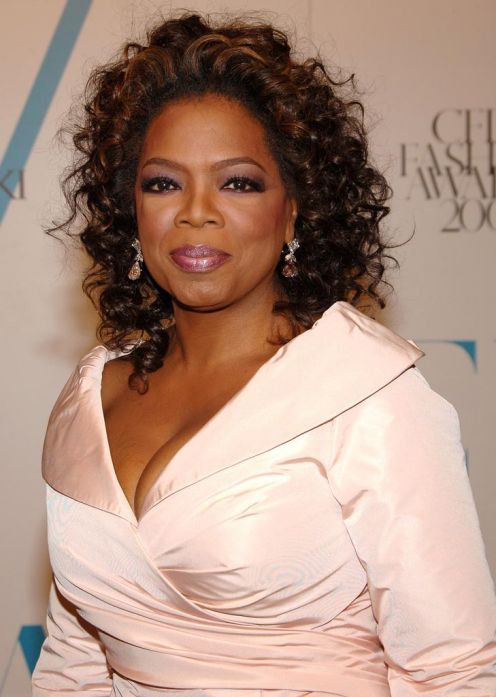 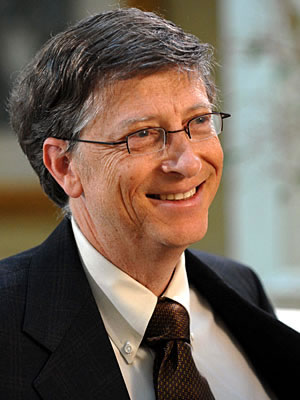 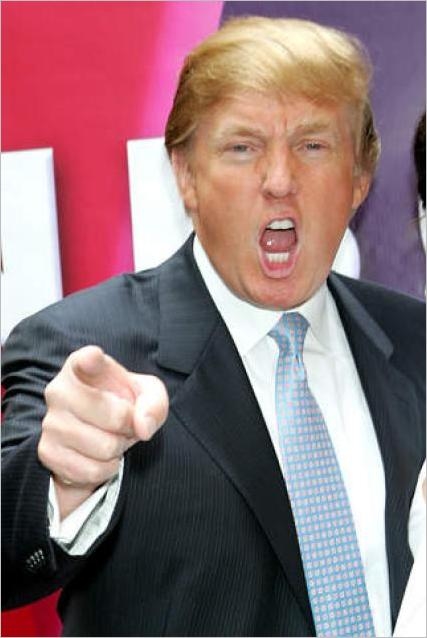 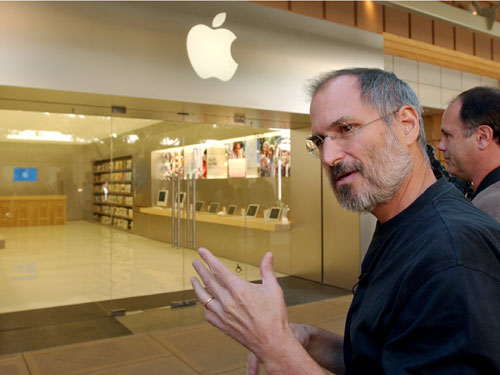 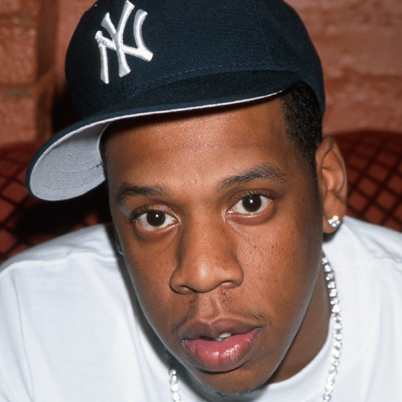 Factors of Production
Land
Capital
Labor
Entrepreneur
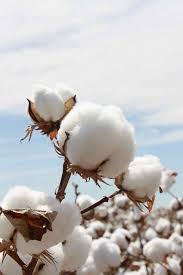 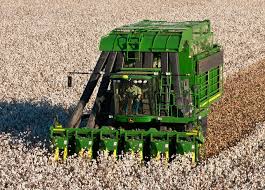 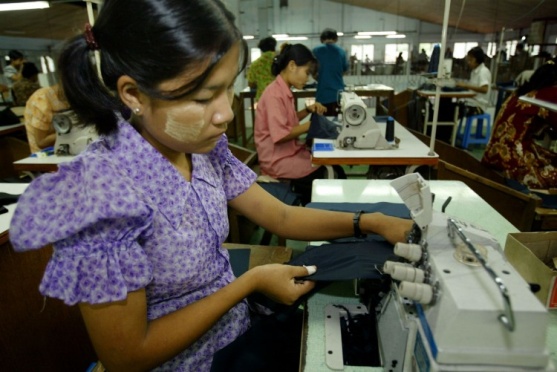 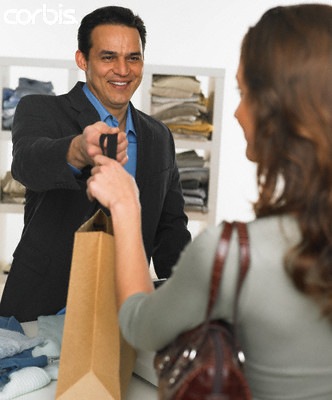 +
+
+
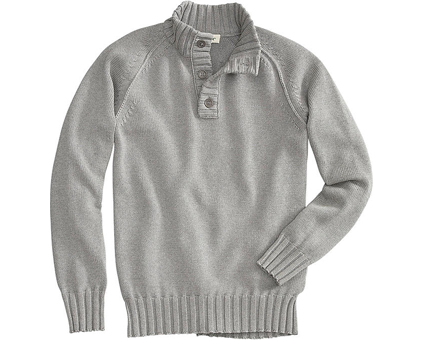 =
Factors of Production
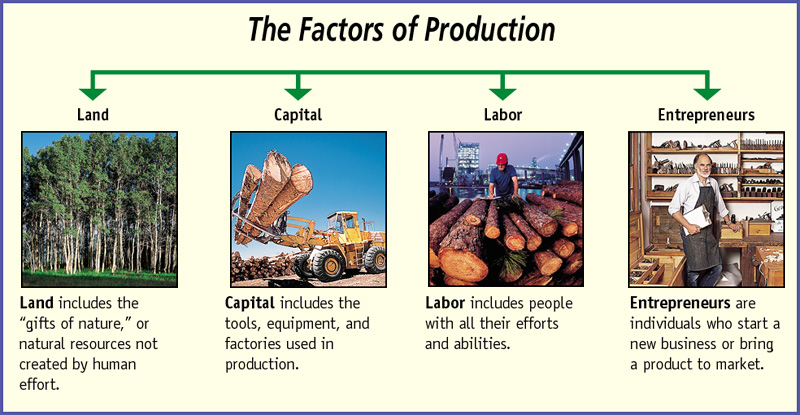 Scarcity Videos
Water Scarcity

Water Scarcity Part 2

Scarcity Video
Classify the Factors of Production in the following scenario:  
You decide to order a pizza to satisfy your wants. First, you picked up the telephone and gave your order to the owner that entered it into her computer. The information came up on the chief baker’s monitor in the kitchen and he assigned it to one of his cooks. The cook cook used his knowledge of mixing dough out of salt, flour, eggs, and milk.  The cook finished mixing dough, washed his hands in the sink, and prepared your pizza using tomato sauce, cheese, and sausage. He then placed the pizza in the oven. Within 10 minutes the pizza was cooked and placed in a cardboard box. The delivery person then grabbed your pizza, jumped in the company car, and delivered it to your door.
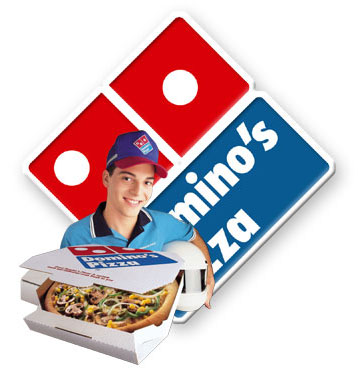 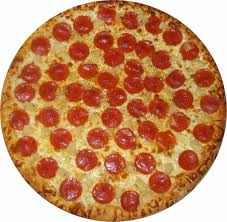 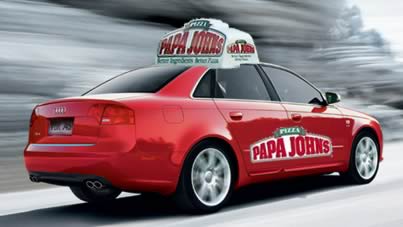 Classify the Factors of Production in the following scenario:  
Owner _________________________________
Computer _________________________________
 Chief baker’s monitor _________________________________
Kitchen _________________________________
Cooks _________________________________
Knowledge of mixing dough _________________________________
Salt, flour, eggs, and milk _________________________________
Sink _________________________________
Tomato sauce, cheese, and sausage _________________________________
Oven _________________________________
Cardboard box _________________________________
Delivery person _________________________________
Company car _________________________________
Entrepreneur
Physical Capital
Physical Capital
Physical Capital
Labor
Human Capital
Land
Physical Capital
Land
Physical Capital
Physical Capital
Labor
Physical Capital
Examples of Factors of Production
Needs vs. Wants
Need – a basic requirement for survival
e.g. – food, clothing, education, etc…
Want – not a basic requirement for survival; a means of expressing a need
e.g. – cheeseburger, Abercrombie and Fitch, University of Georgia, etc…
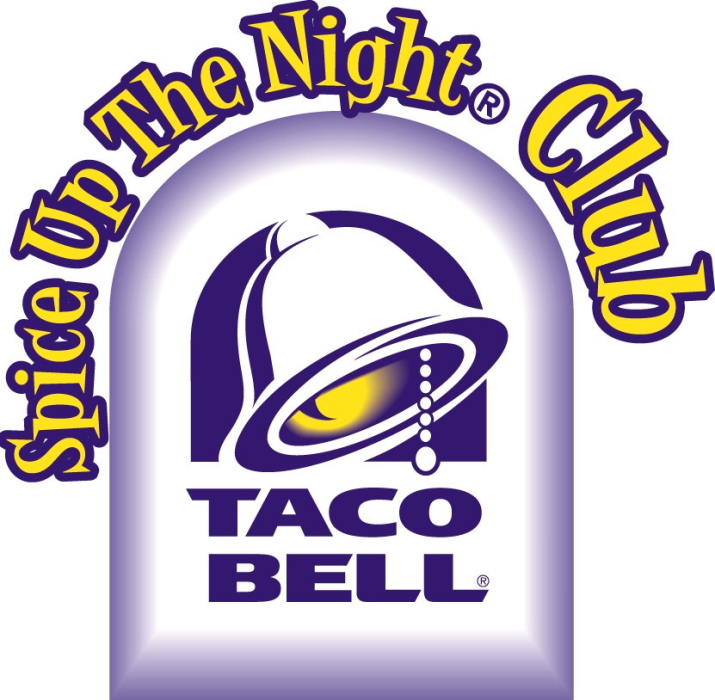 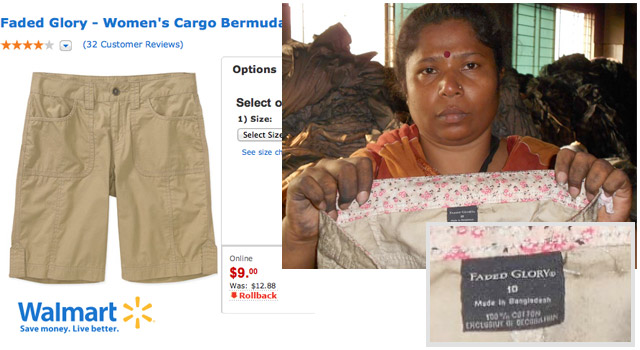 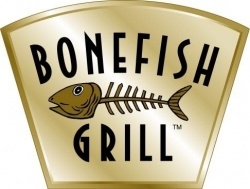 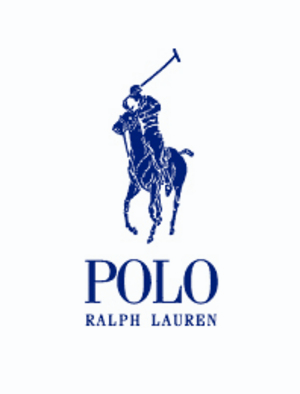 OR
Goods
Good – physical, tangible(touchable) product
i.e. – Automobiles, Video Games, Cell Phones, CD’s, Tickle Me Elmo, etc…
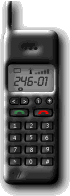 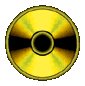 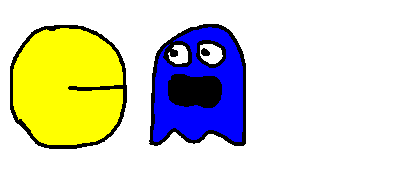 Services
Service – a non-tangible action or activity that is performed for someone else
i.e – Financial Advisor, Stock Broker, Movies, Dentist, Teachers, etc..
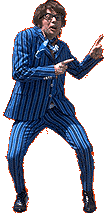 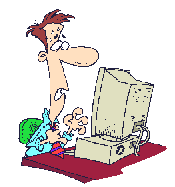 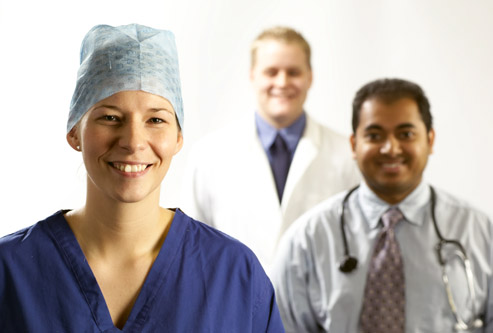 Show 4/5Commercials for following Chart
Goods and Services Chart
Daily Assignment Chapter 1 Section 1
Why does scarcity apply to everyone?
List a good and a service that you have purchased in the past month.
What are some things that you have that might be considered wants by other societies?  Explain why.
Last year, you were trying to make a decision on what kind of car you wanted your parents to buy you for your birthday.  You had two choices: 1) 1984, Honda Accord for $2,000, or 2) 2010 fully stocked Infiniti G37 for $52,000. Which one of these would be considered a want, and which one a need and why?
“Hank” works two jobs, one in the morning and one at night.  At his morning job he sells furniture at a furniture store.  At his night job he works as a computer technician.  Which one of his jobs creates a good and which provides a service?  
Microsoft offers all of their employees the opportunity to attend the local university for a higher education, free of charge.  What would be the motivation for investing in human capital?  
Which factor of production is represented by each of the following? (a) an office building, (b) an assembly line worker, (c) a tree used to make paper, (d) unused soil, (e) Oprah Winfrey
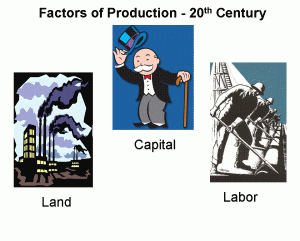 Activator
Directions: On a 3 column chart, label it as shown below. In the second column, list 3 possible alternatives that you could have made other than your choice to come to school. In the third column, list the alternative that you would have desired the most.
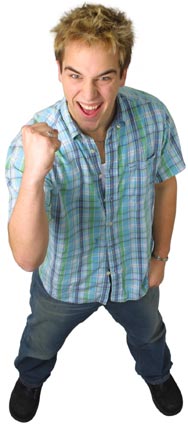 Tradeoffs
Trade-off – alternatives that we give up whenever we choose one course of action over another
We always give up something to get something else
“There is no such thing as a free lunch.” (TINSTAAFL)
Individuals, Businesses and society all face tradeoffs
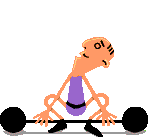 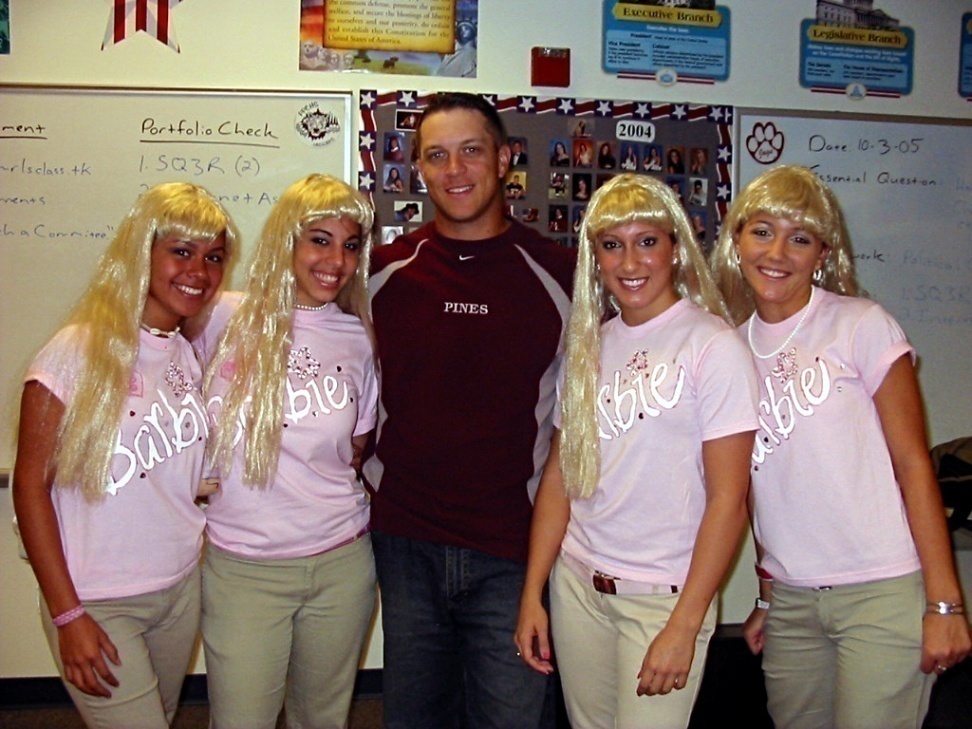 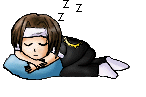 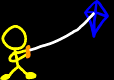